La réalisation collective en 6ème
d’un Char à voile radio commandé
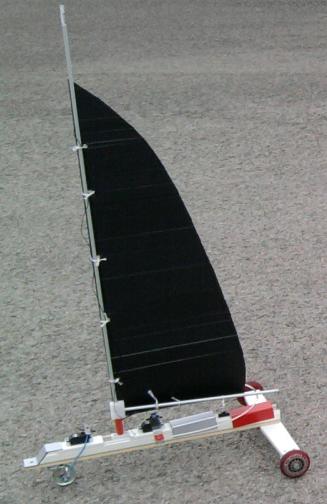 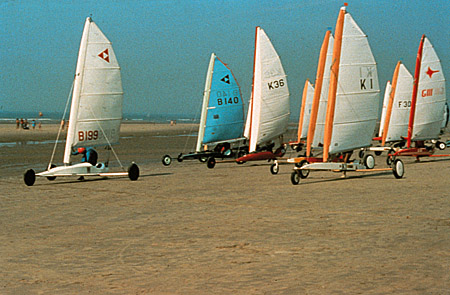 1 La structure du char à voile	p2
2 la poussée vélique	p3
3 Le principe de fonctionnement	p4
4 Aperçu rapide des sous ensembles	p9
5 La réalisation des sous ensembles	p10
6 Coûts de la réalisation, investissements	p18
7 Dossier technique	p24
8 Organisation du laboratoire	p25
9 Organisation du travail en équipe	p26
10 Sites intéressants	p30
Présentation
Le char à voile est un sport de vitesse qui se pratique en général sur de grandes plages de sable. On le pratique  sur les grandes  plages sablonneuses françaises.
1  La structure du char à voile
Le char à voile se compose de deux éléments :
Le châssis, composé d'une coque où l'on s'installe (assis ou allongé), d'un palonnier pour faire pivoter la roue avant avec les pieds, de deux roues arrières avec essieux, d'une roue avant .
Le gréement, composé d'un mât qui se pose sur l'avant du châssis, une voile composée de lattes en résine et fibre de verre pour maintenir la voile horizontalement, d'une écoute (un cordage épais qui permet d'orienter la voile) et d'une bôme en métal pour faire la liaison entre l'écoute et la voile.
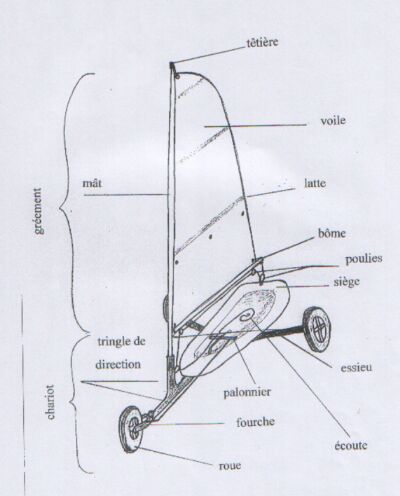 Principales parties d’un char à voile
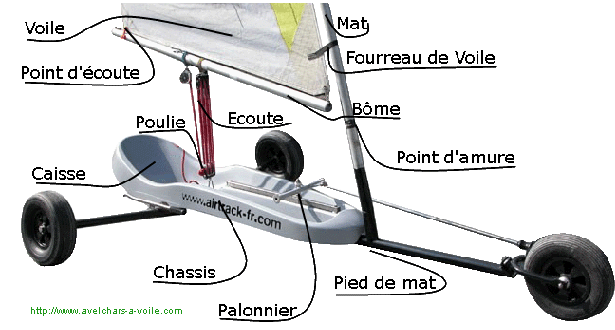 2 La poussée vélique
Le vent ne fait pas que pousser la voile. Le vent passe des deux côtés de la voile, pour pousser d'un côté (intrados) et aspirer de l'autre (extrados). L'aspiration est deux fois plus importante que la pression. Ceci met en évidence l'importance de l'orientation de la voile par rapport au vent.
Un angle trop important entre la voile et le vent engendre un écoulement turbulent des filets d'air. La succion sur l'extrados est alors quasi inexistante, la poussée vélique est beaucoup plus faible, le char roule lentement ou s'arrête.
L'angle idéal permet aux filets d'air de coller à la voile des deux côtés (écoulement laminaire du vent), générant ainsi une force de pression plus une force de succion.
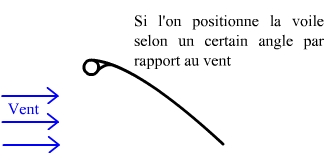 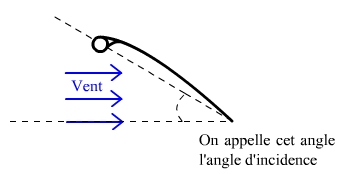 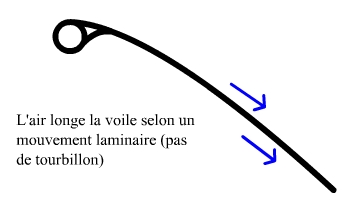 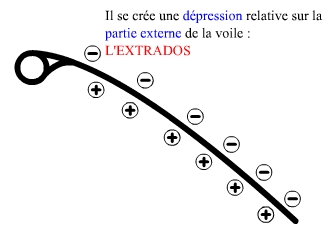 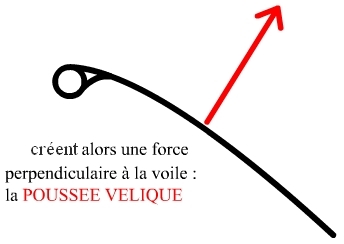 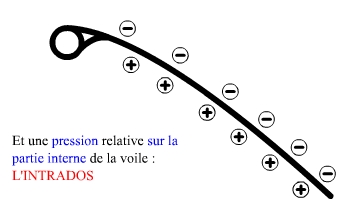 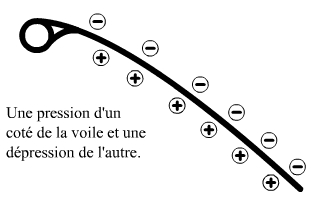 3.1 Le fonctionnement du char à voile
Vent
Vent
Vent
Travers au Vent : Quand le Char est travers au vent, le Char va plus vite que dans les 2 autres positions. Si l’écoute est relâchée la voile part sur le côté opposé au vent.
Dos au vent : Pour aller vite quand le char est dos au vent il faut lâcher presque toute l’écoute de façon à ce que la voile soit perpendiculaire au char à voile.
Face au Vent : Quand le char est face au vent, même si on ne tire pas l’écoute, il n’avance pas et la voile reste au dessus du siège.
3.2 Le fonctionnement du char à voile
VENT
VENT
Faire du Près : La position Près du vent est entre le Travers et le Face, Juste assez pour avancer. Pour aller vite en Près, il faut tirer l’écoute au maximum.
3.3 Le fonctionnement, les termes de la propulsion vélique
Virement de Bord : le virement de bord est le virage Face au vent, celui qu’il faut faire le plus court possible. Pendant que la voile passe au dessus de la tête du pilote, il faut relâcher un peu l’écoute pour la retirer en sortant du Virement.
VENT
3.4 Le fonctionnement, les termes de la propulsion vélique
Empannage : C’est le virage dos au vent, le grand virage pour lequel il faut mettre sa voile entre la position tirée au maximum et tirée au minimum. Il faut aussi penser à relâcher un peu la voile pendant qu’elle passe au dessus de la tête du pilote.
VENT
3.5 Le fonctionnement, 	le paysage des allures
VENT
VENT
VENT
On appelle « allure » la direction relative du char par rapport à celle du vent réel.
Zone d’arrêt 
Vent debout
Près
Près
Travers
Zone de lancement rapide
Zone de lancement rapide
Travers
Largue
Largue
Le maximum de potentiel vitesse s’obtient autour du largue (angle entre direction vent et direction char de 120°).
Vent arrière
Zone non propulsive
4 La réalisation des sous ensembles (aperçu rapide)
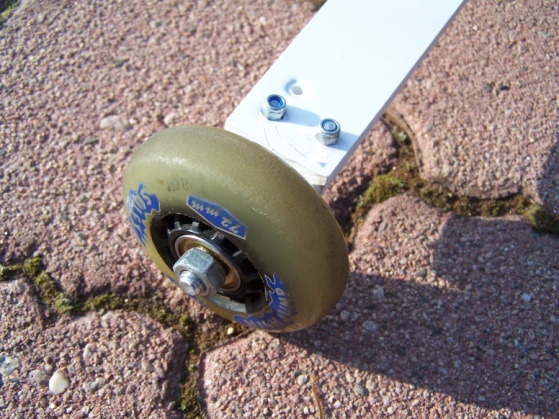 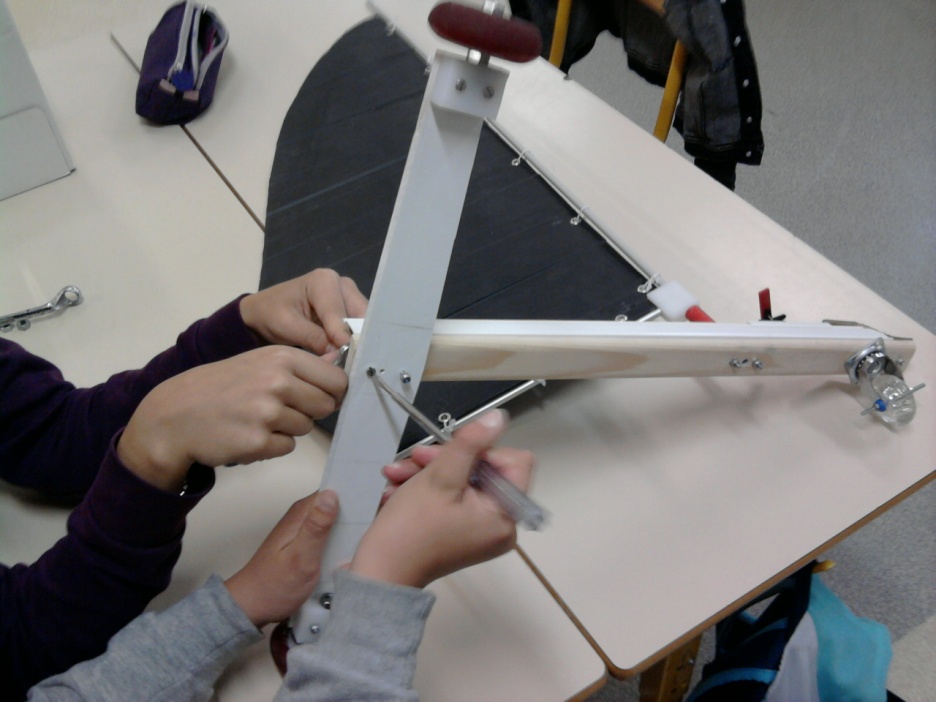 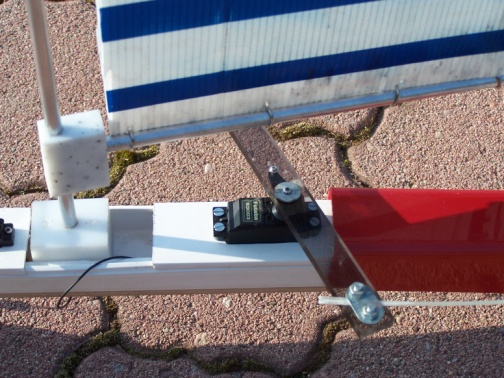 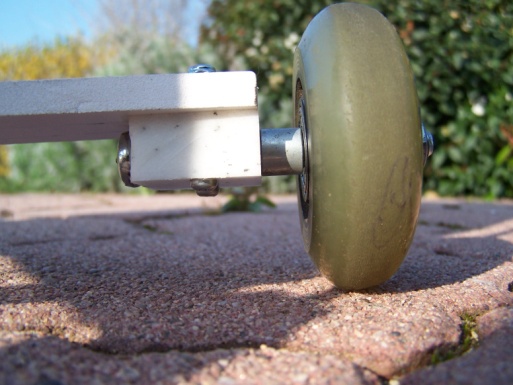 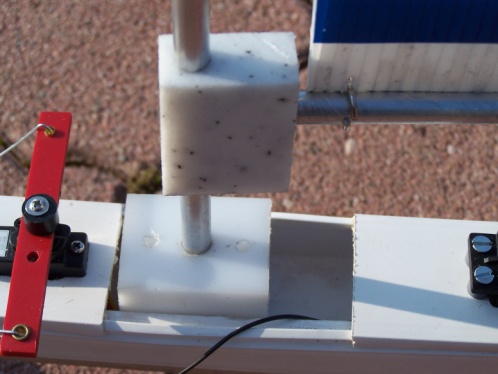 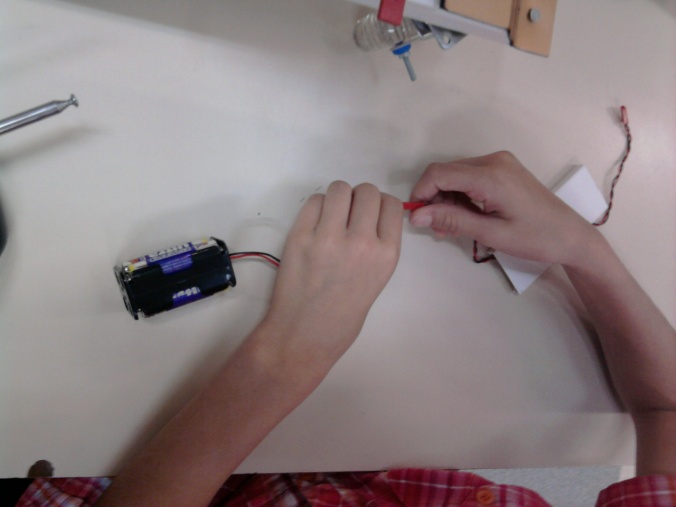 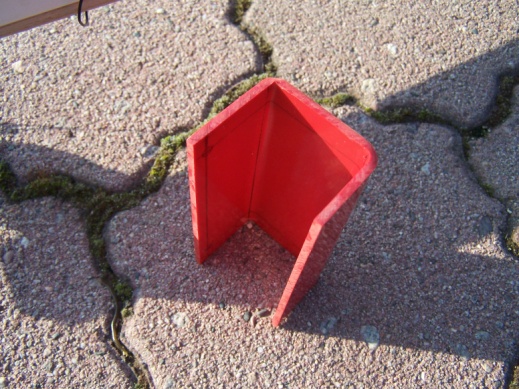 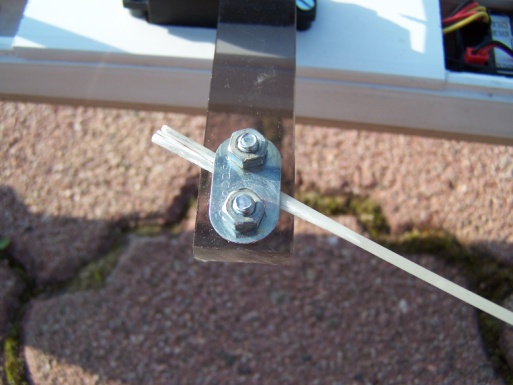 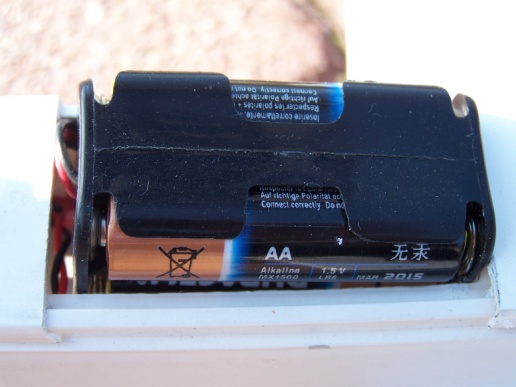 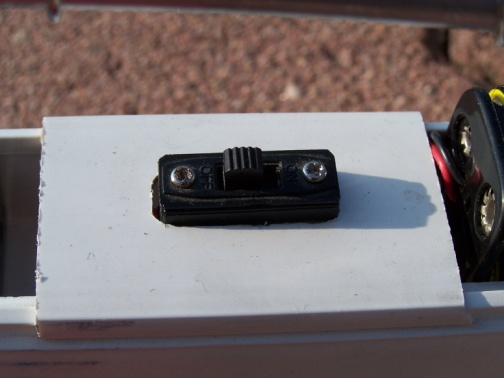 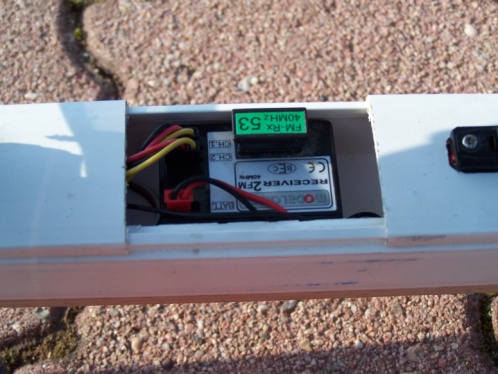 5- La réalisation des sous ensembles 
5-1 Le châssis,  premier sous ensemble
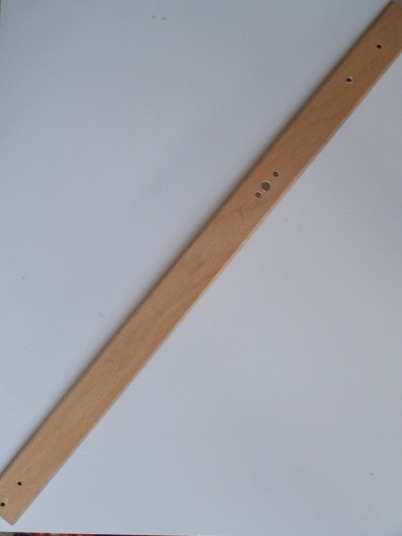 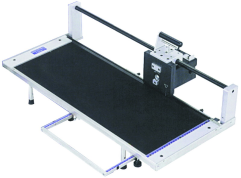 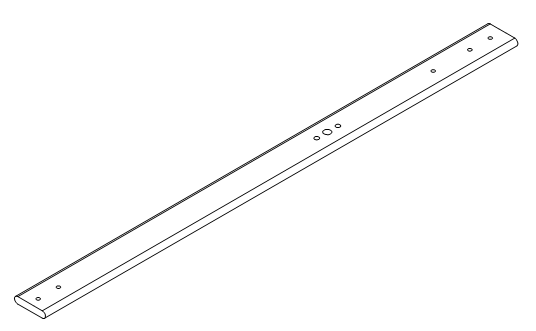 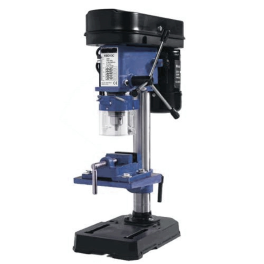 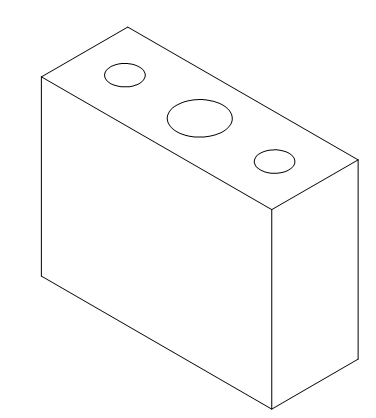 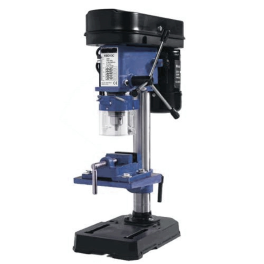 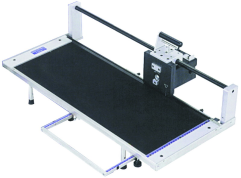 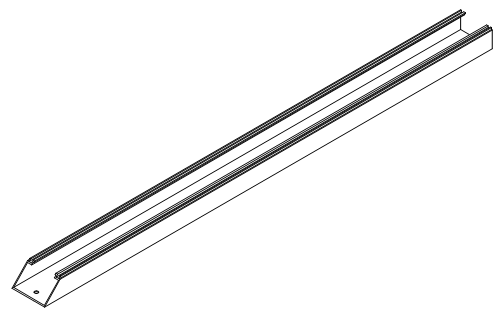 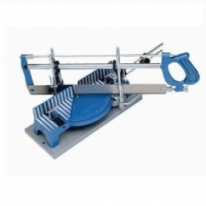 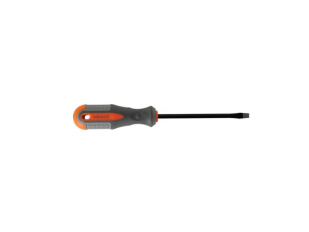 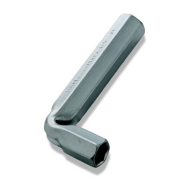 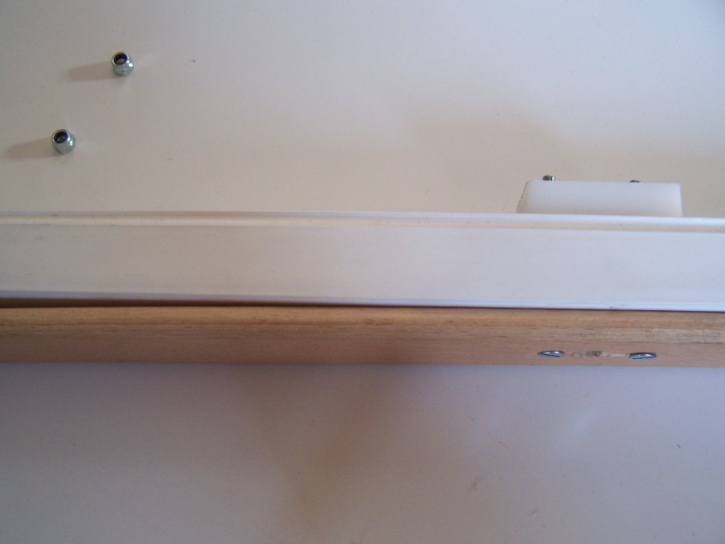 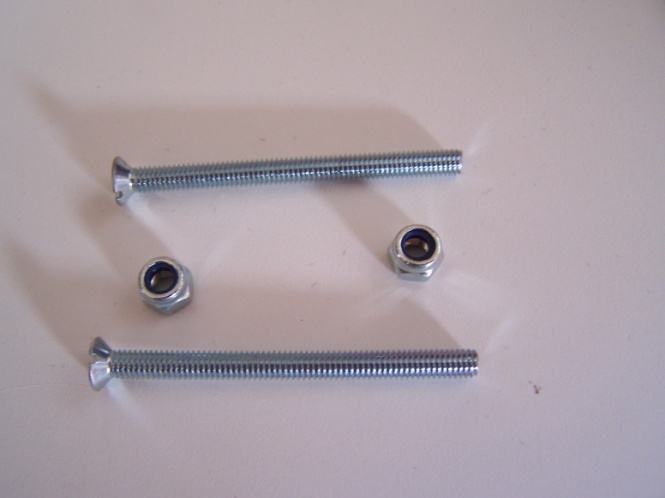 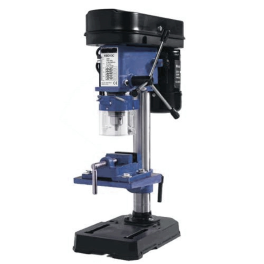 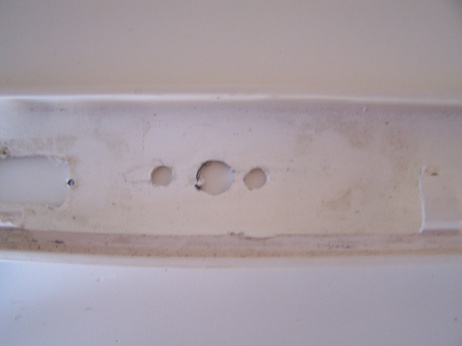 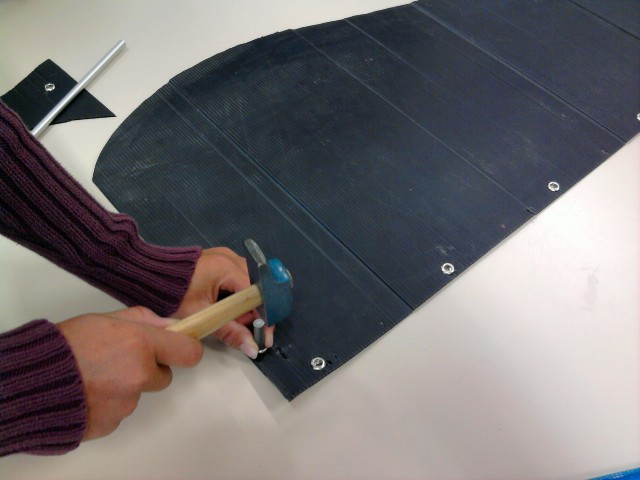 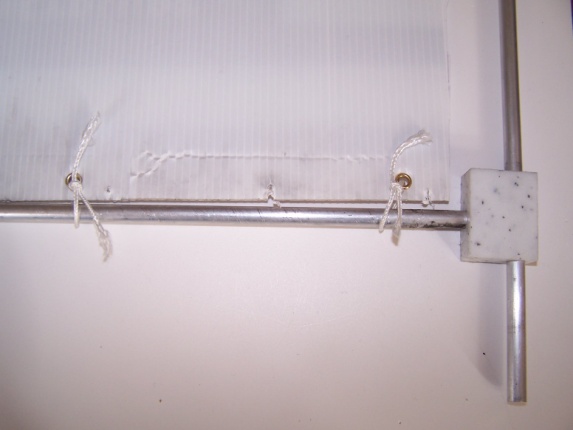 5-2 Le gréement
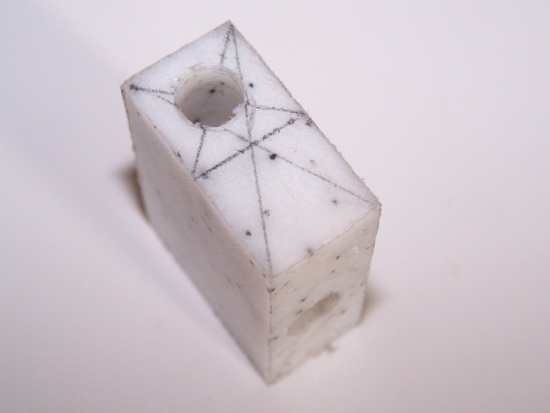 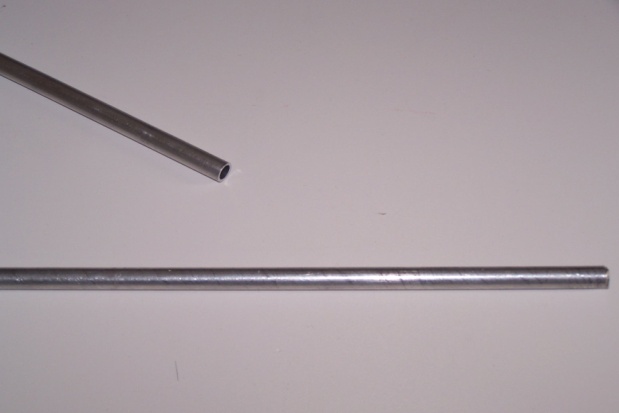 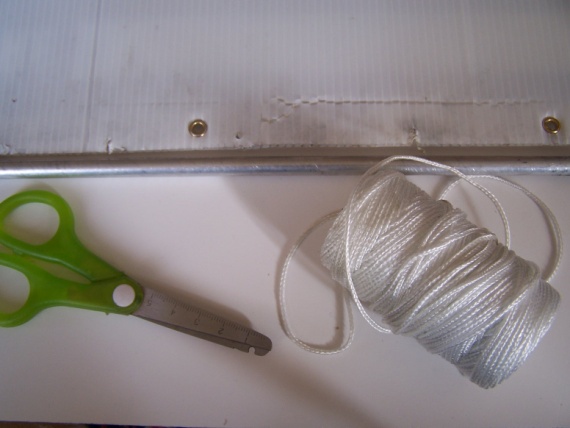 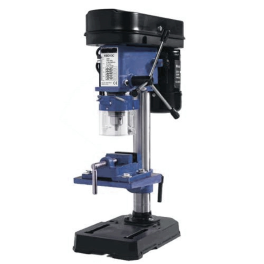 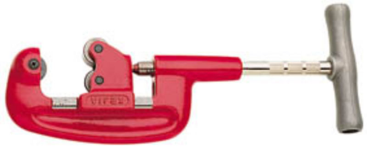 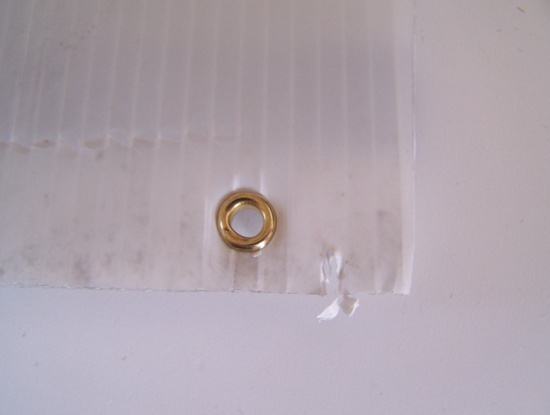 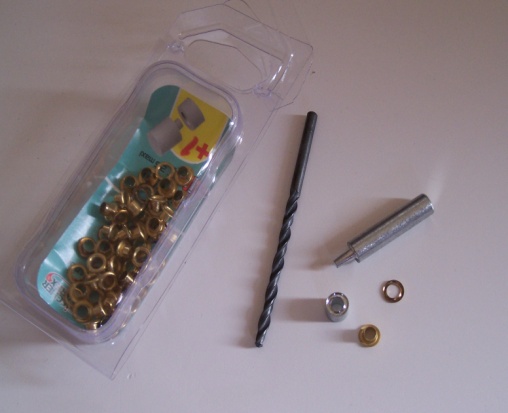 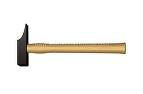 5-3 L’essieu et les roues arrières
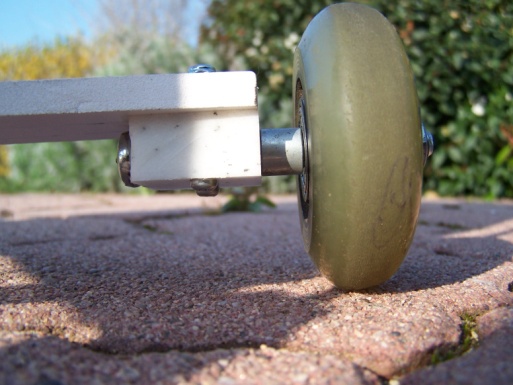 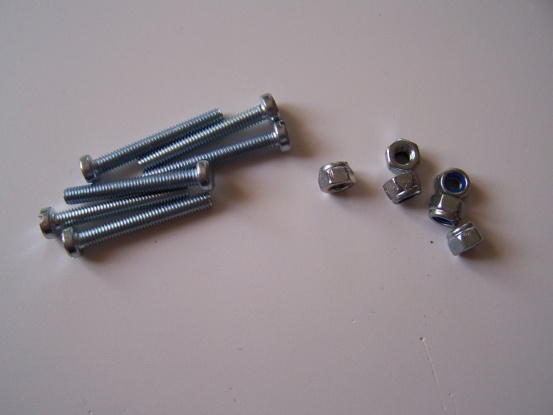 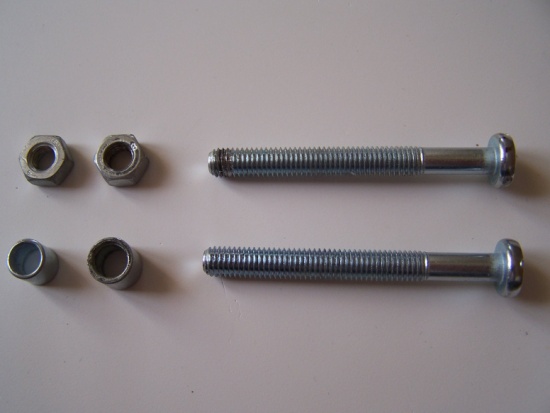 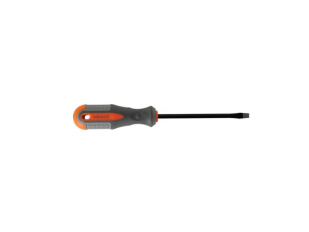 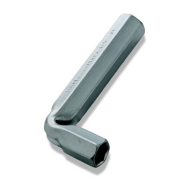 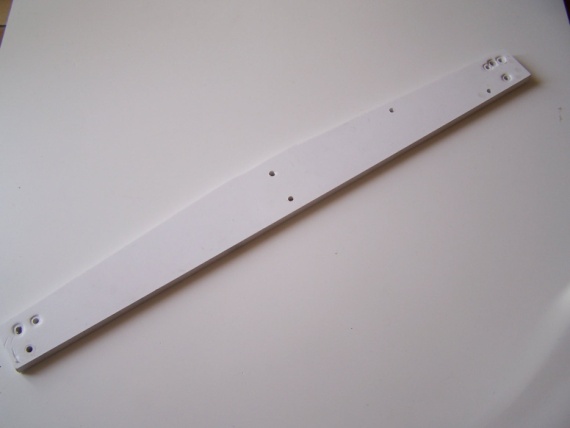 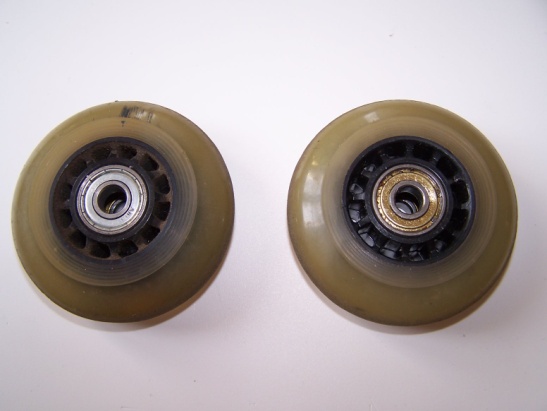 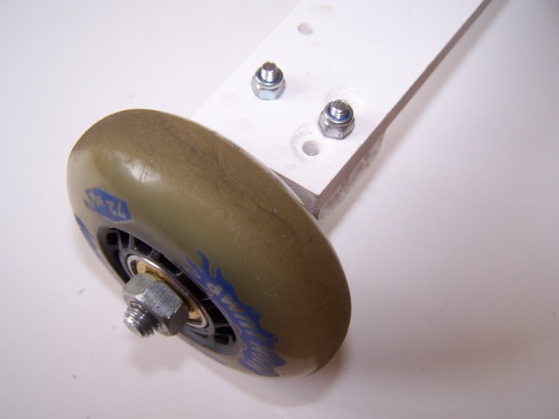 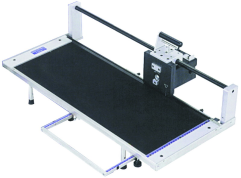 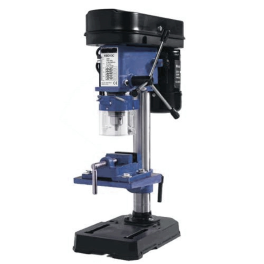 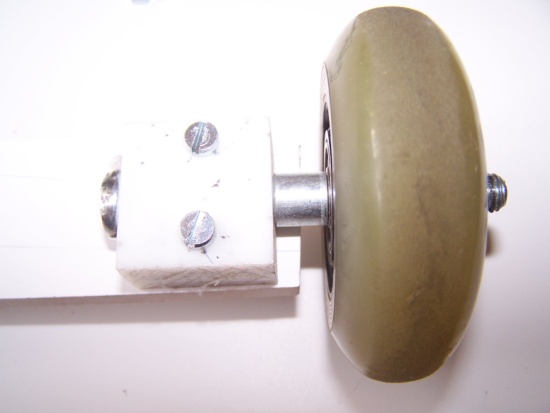 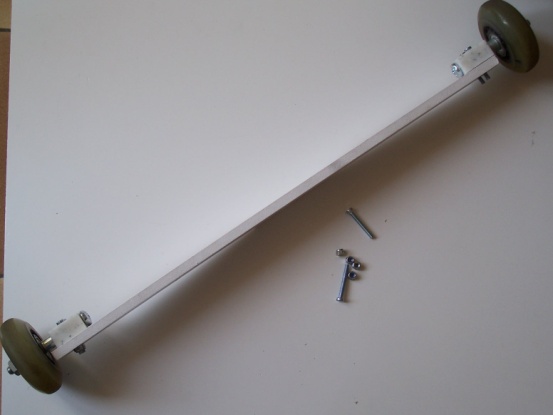 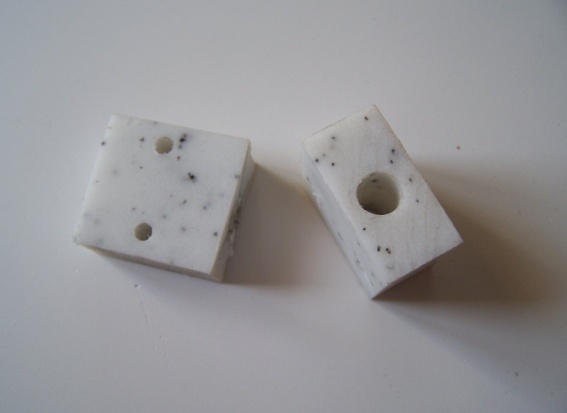 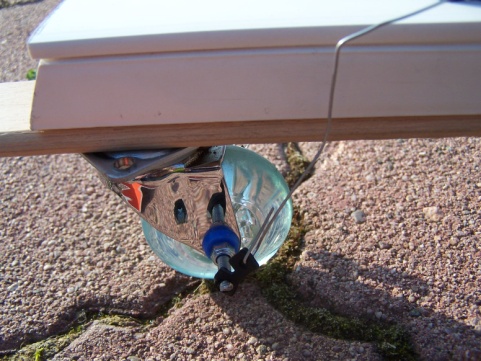 5-4 La commande de direction
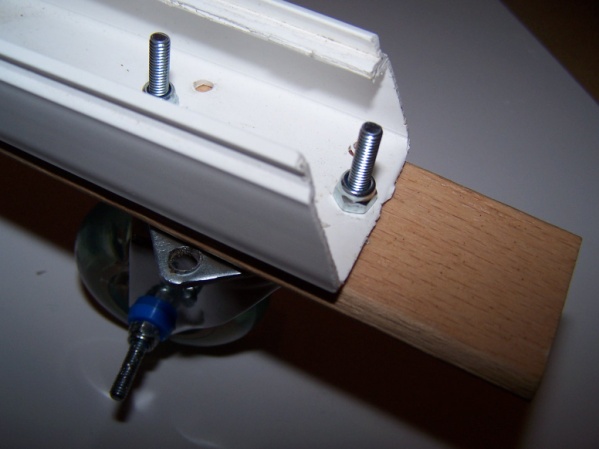 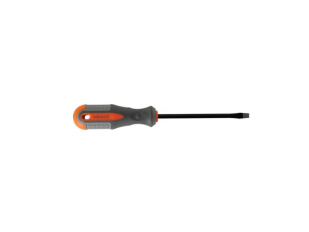 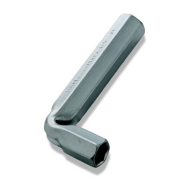 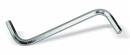 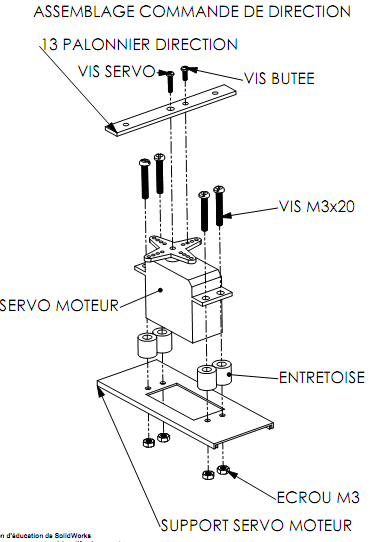 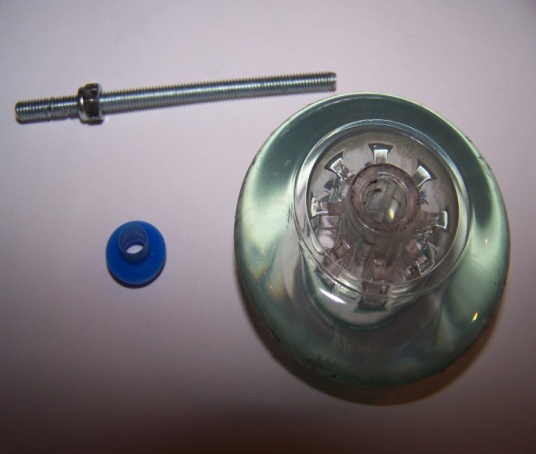 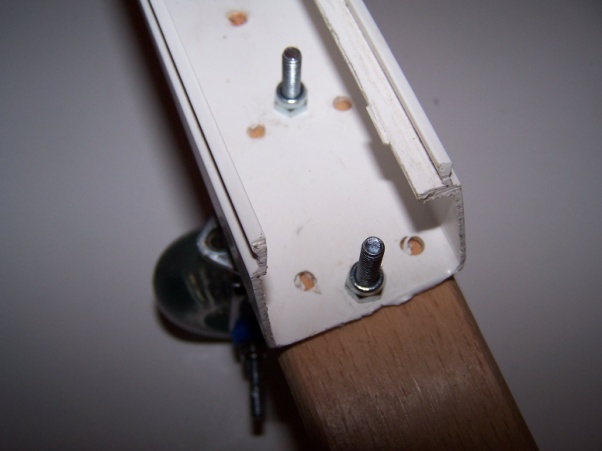 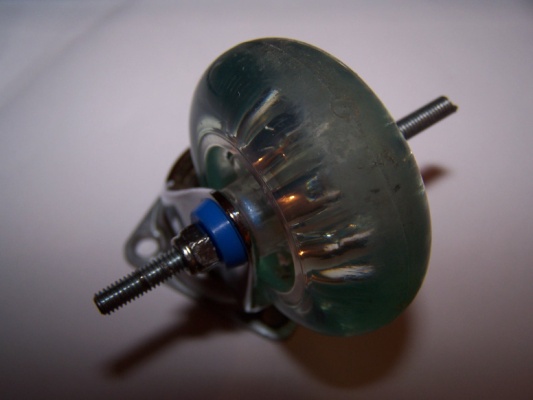 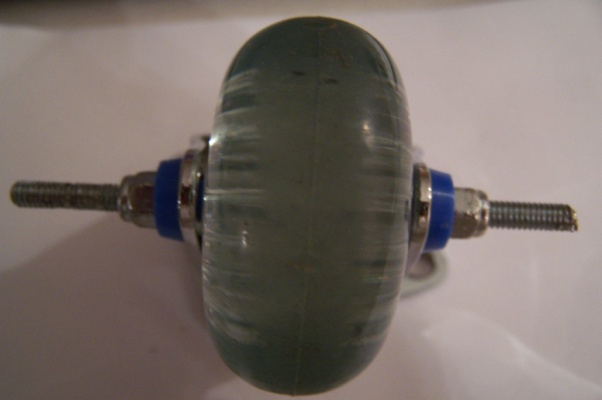 5.4 La commande de direction (suite) :
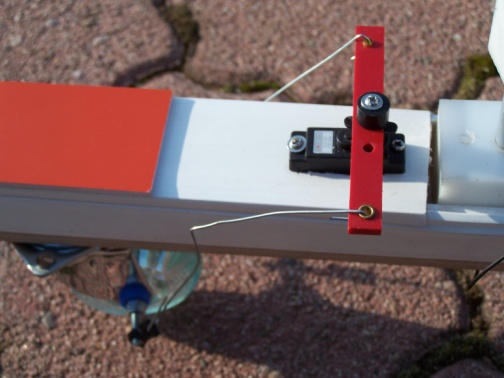 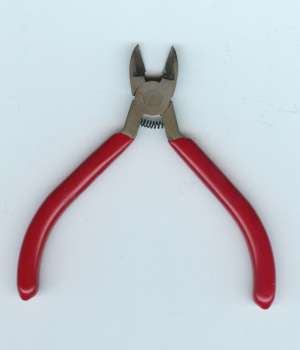 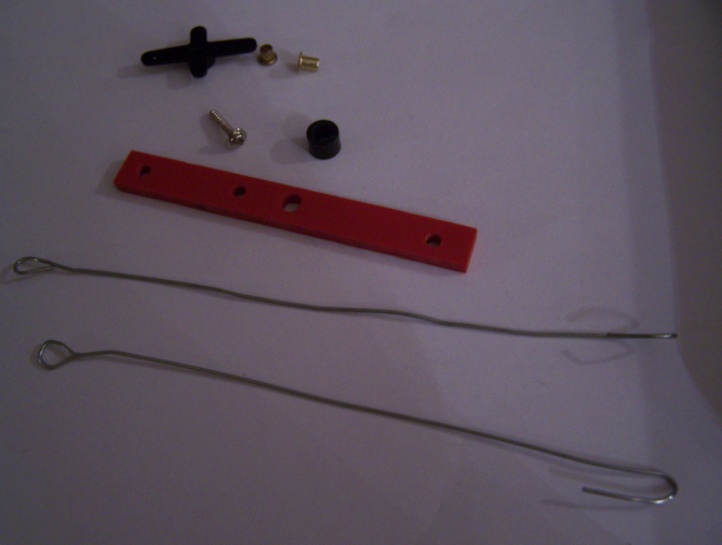 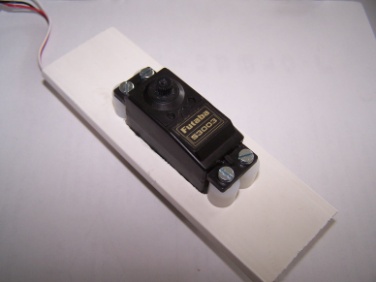 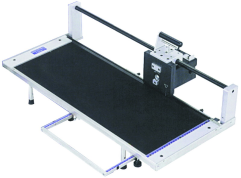 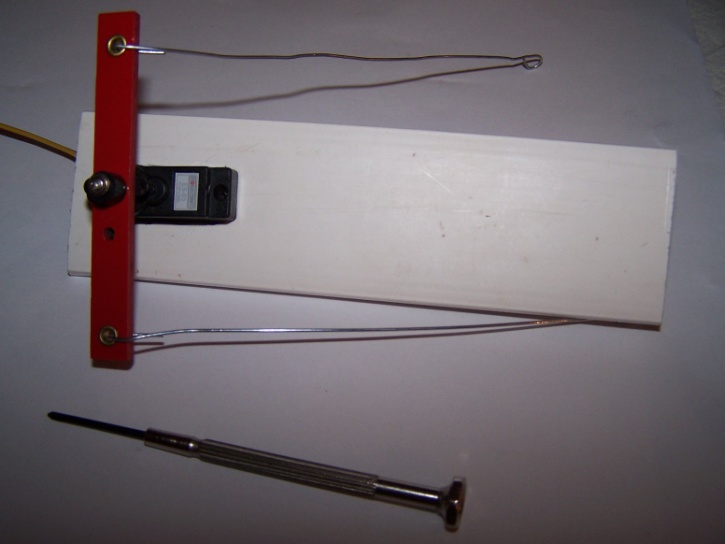 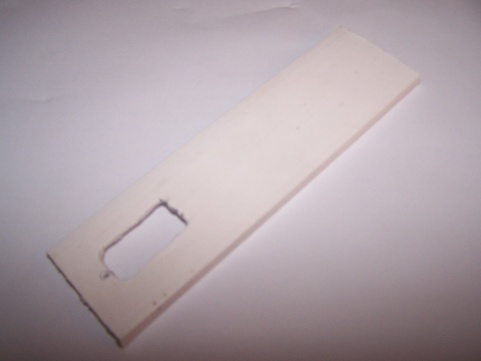 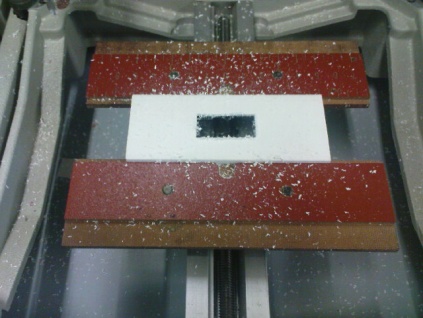 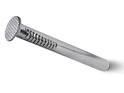 5-5 La commande du gréement :
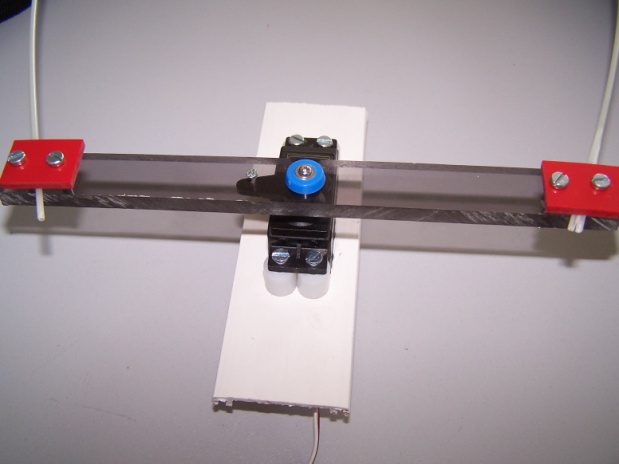 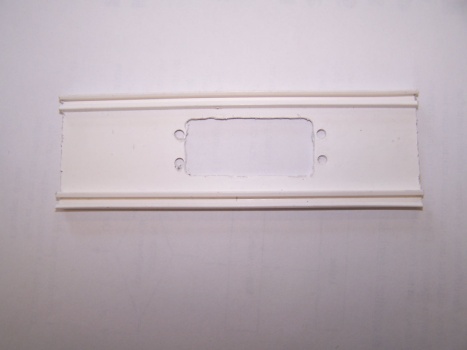 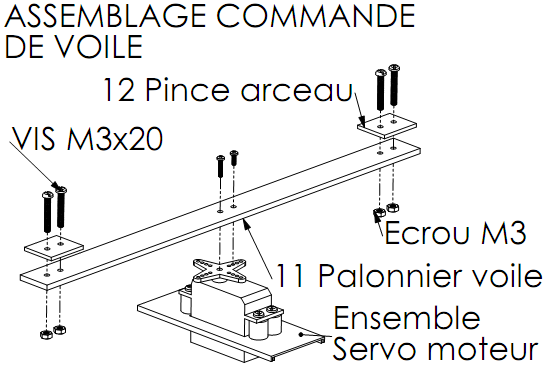 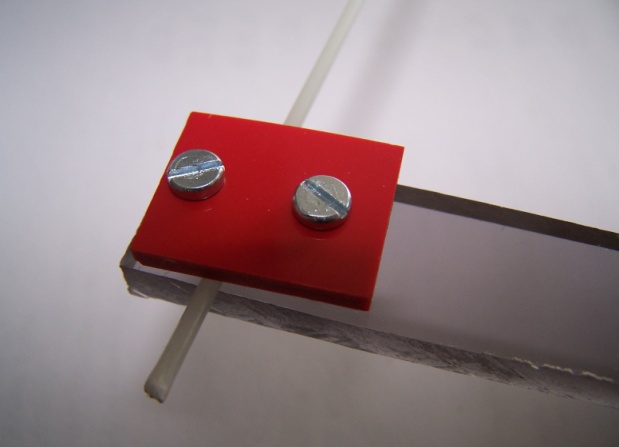 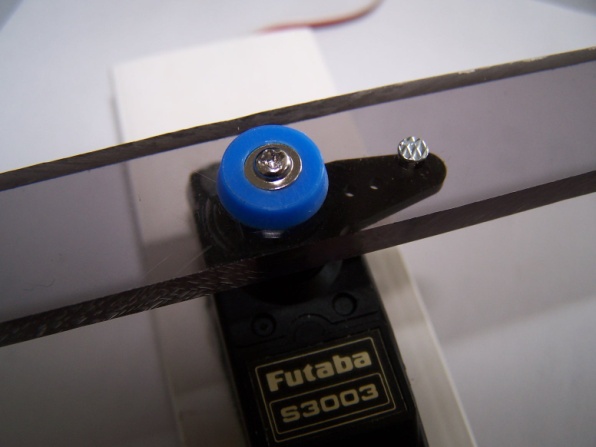 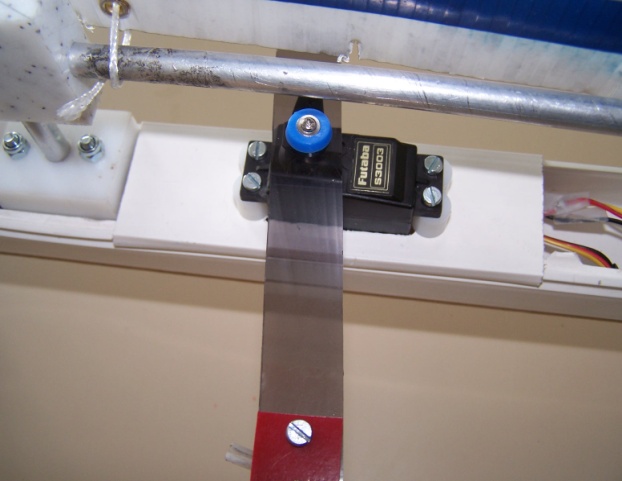 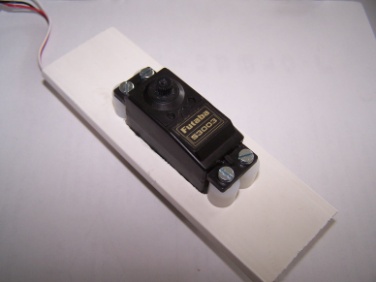 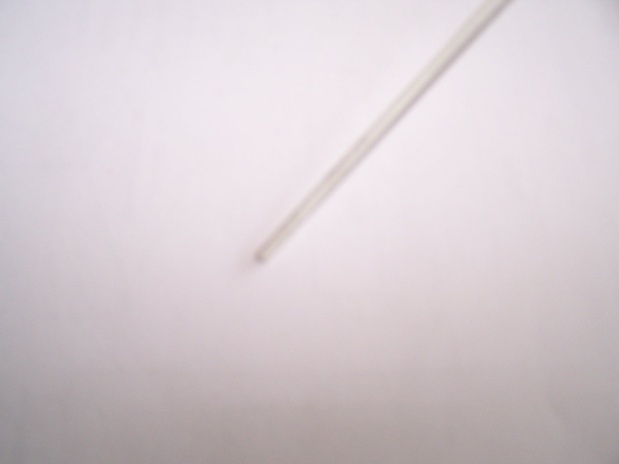 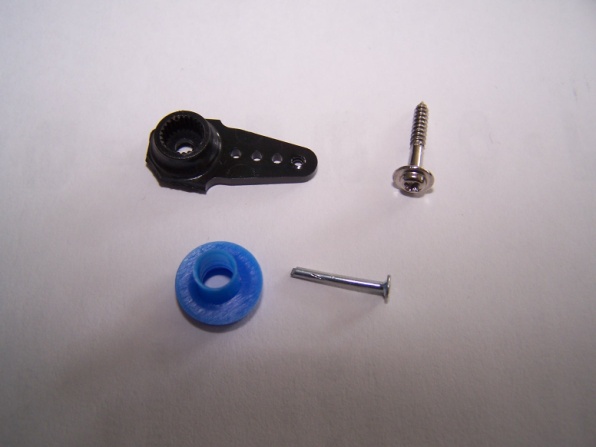 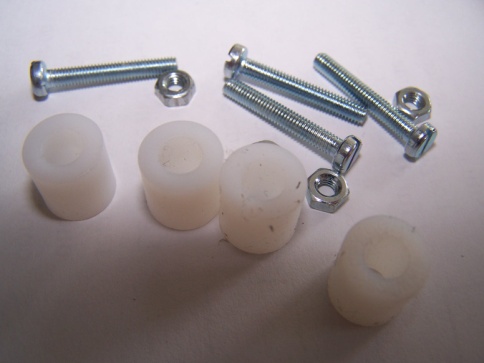 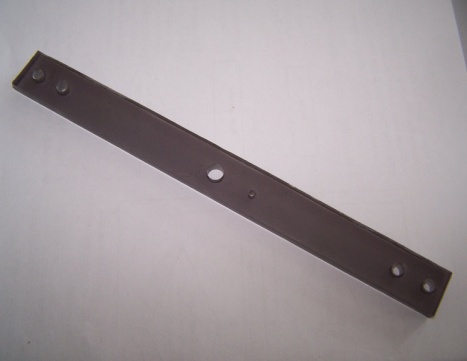 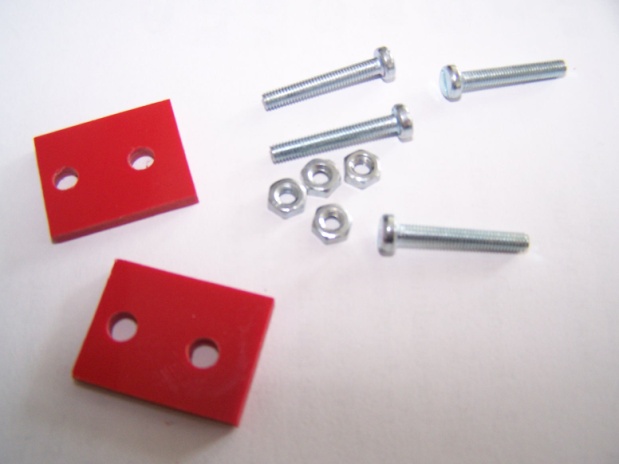 5-6 L’électronique embarquée :
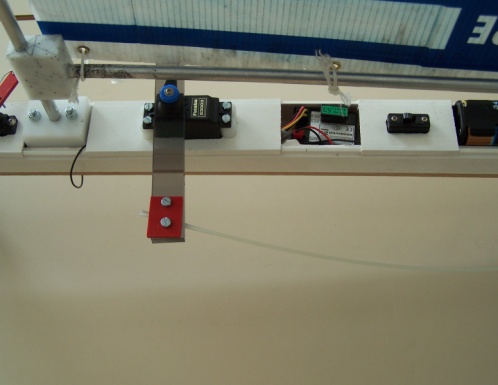 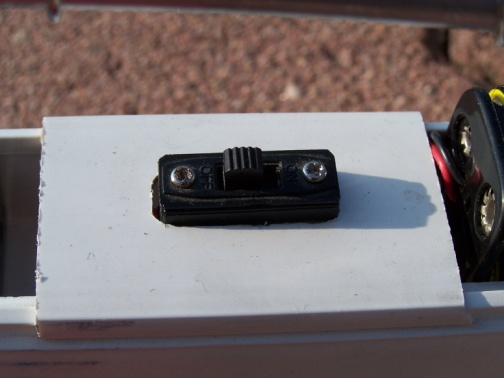 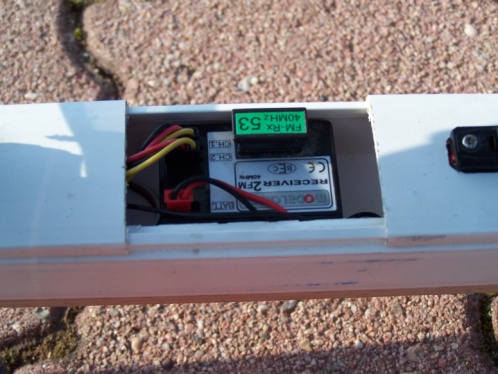 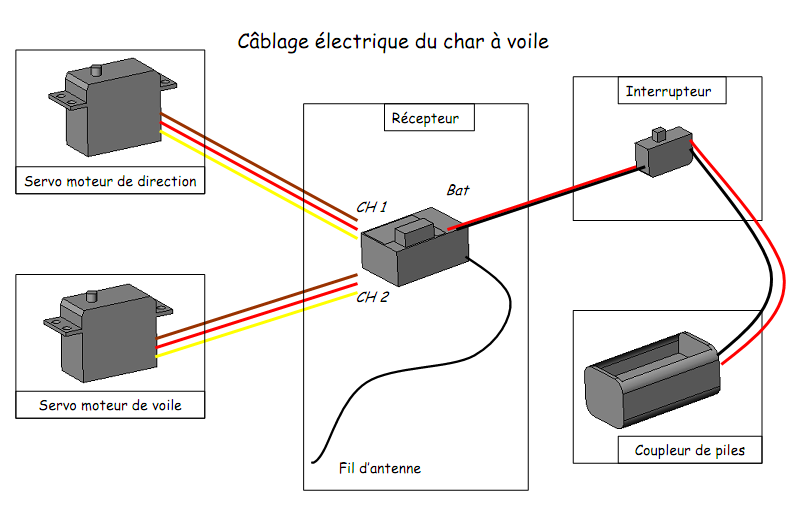 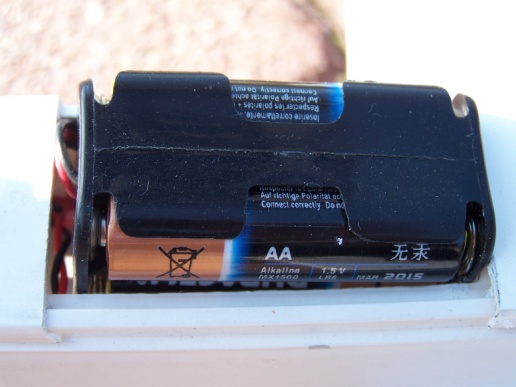 5-7 Le nez et les capots de protection :
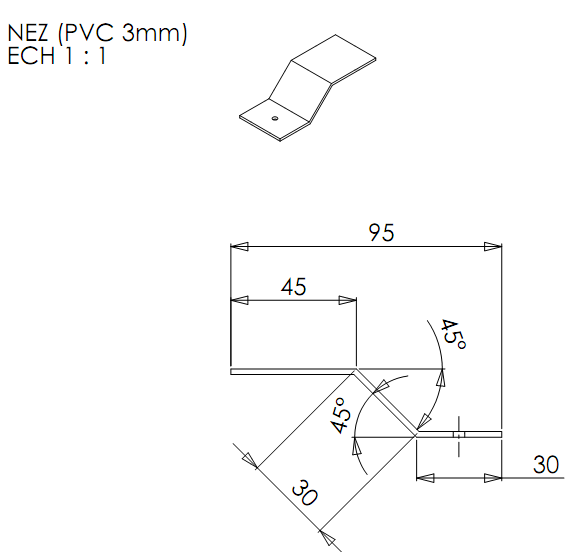 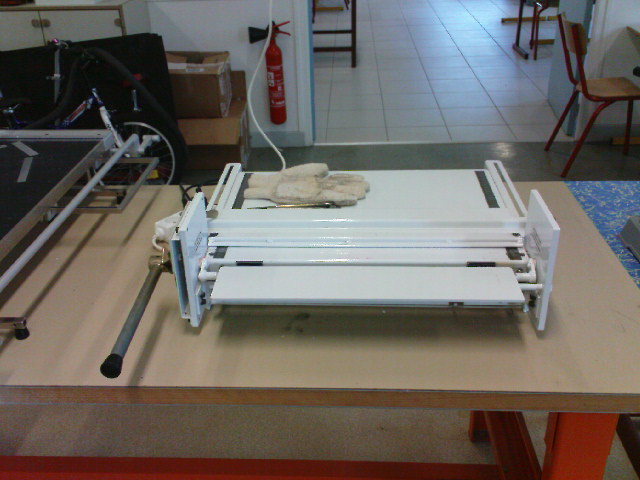 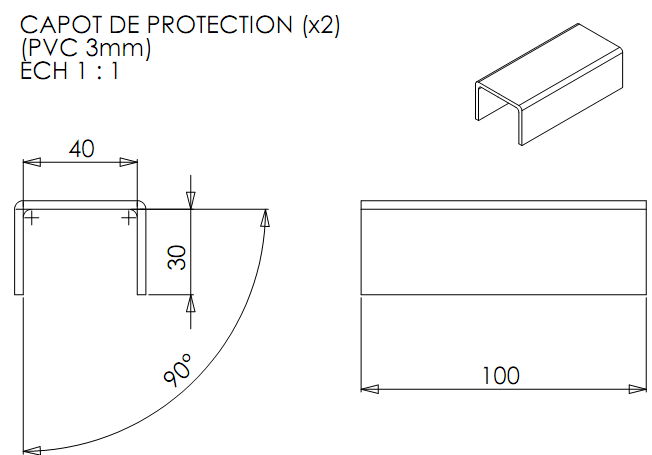 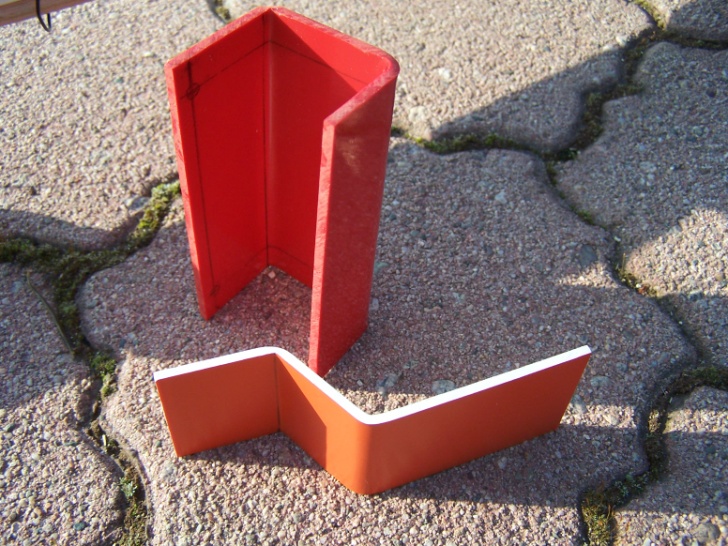 6 Coûts et investissements :
Magasin de modélisme
6-1 Où trouver les constituants ?
Radiocommande Futaba 2 voies 41 MHz AM :
Fonctionnalités :

Émetteur T2ER 41 MHz AM : Consommation 170 mA 
Dim : 170 x 125 x 60 mm 
Poids 340 g.

Récepteur R122 JE, 2 voies : Dim : 33,3 x 47,2 x 17,3 mm 
Poids 16,6 g.

2 servos S3003 : Couple 3 kg/cm 
Vitesse 60 °/0,25 s 
Dim : 40,4 x 19,8 x 36,0 mm 
Poids 37,2 g 
Quartz fourni 
Contenu de l’ensemble :
1 Émetteur 
1 Récepteur 
2 Quartz 
2 Servos.
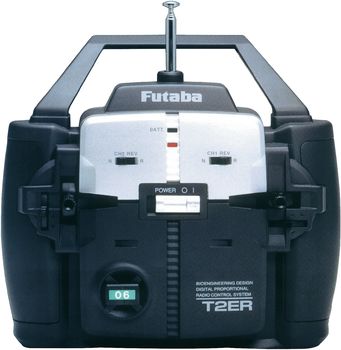 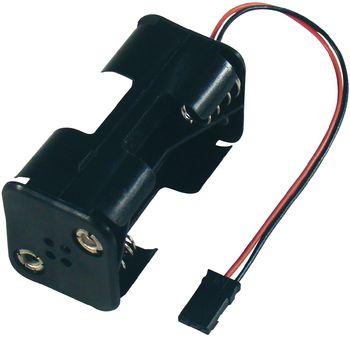 59.95€
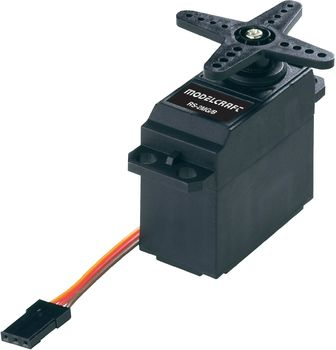 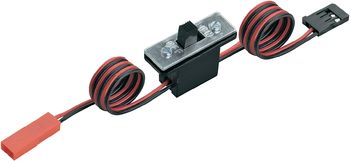 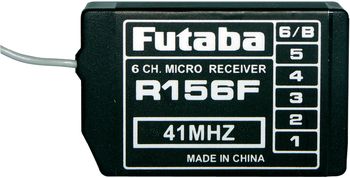 6-2 Les plastiques
Fournisseurs pour la Technologie Collège
Polypropylène alvéolaire BLANC 3,5 mm  [PPAL-3M5-BC] 800mm X 1200 mm
4,75 €
Voile
Supports de roues 
Support de bôme
Support de mat
PVC RIGIDE GRIS 250 mm X 500 mm
Épaisseur 15 mm
15.17 €
PVC Expansé BLANC surfaces dures 8mm  [PVCEXD-8-BC] 400 mm X 500 mm
9,03 €
Essieu

Palonnier de
 voile

Palonnier de direction
Capots de protection
PVC Expansé BLEU CLAIR 3mm  [PVCEX-3-BL]
400 mm X 500 mm 3,40 €
FOURNISSEURS DE TECHNOLOGIE (suite)
6-3 Divers accessoires, quincaillerie
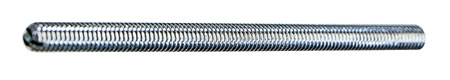 3,49 € TTC
Vis sans tête avec fente M4 x 70 (lot de 20)
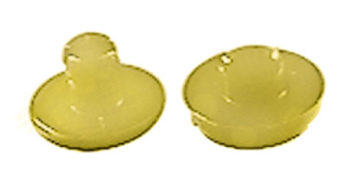 Rivets plastique 5mm jaune (lot de 50)
2,70€ TTC
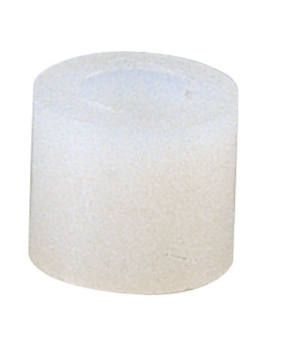 Entretoises plastique 3,4 x 6 x 3 mm (lot de 10)
0,80€ TTC
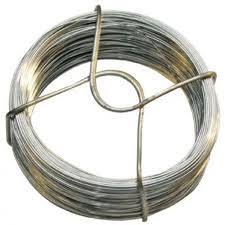 Grandes surfaces (divers) :
Ficelle (30 cm), fil de fer
6-4 Divers accessoires, quincaillerie, en magasin de bricolage :
Tube aluminium 1 m diamètre 8 mm 2,00 €
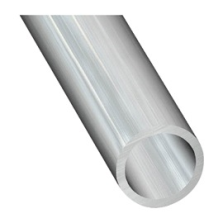 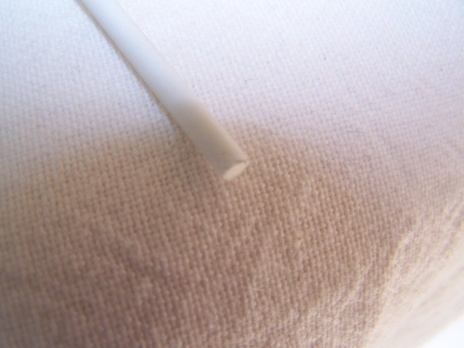 Profilé composite rond diamètre 3 mm, 1 m  2,75 €
Roulette diamètre 50 mm 5,30 €
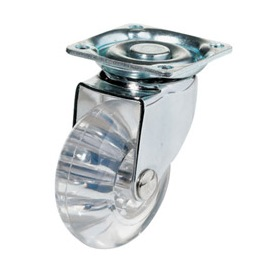 Boulon tête ronde collet carré zingué. Dimensions : Ø 8 x 100 mm. En sachet de 10 pièces.
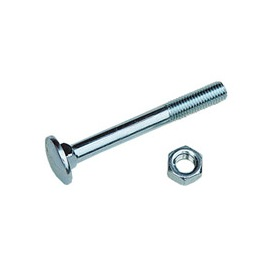 7,05 €
Boulon tête cylindrique acier zingué Ø 4 x 30 mm 10 pièces.
1,90 €
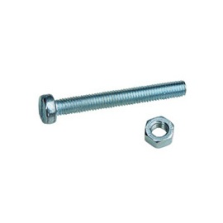 Boulon tête cylindrique acier zingué Ø 4 x 50 mm 10 pièces.
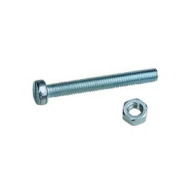 1,90 €
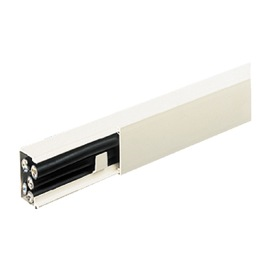 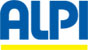 Boulon tête cylindrique acier zingué Ø 3 x 20 mm 10 pièces.
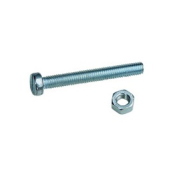 1,30 €
Baguette de distribution 40 x 25 mm, 2 m
9,95 €
6-5 Divers accessoires, quincaillerie, en magasin de bricolage :
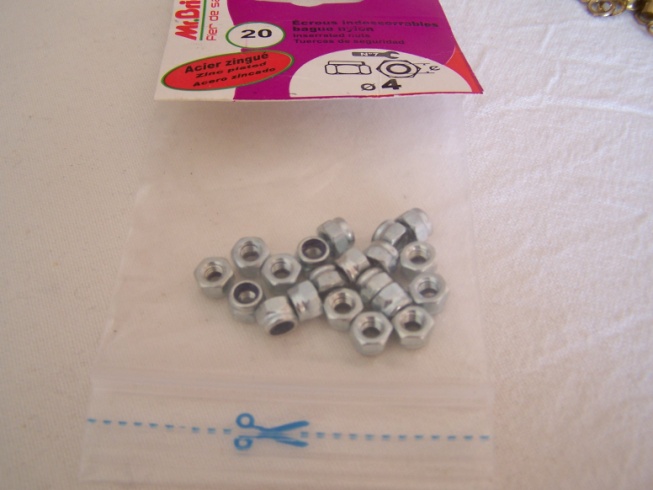 Ecrous freins D4 sachet de 20   2,35 €
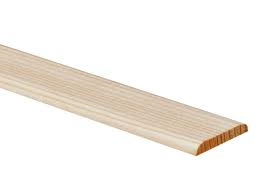 Champ plat : 4 mm X 40 mm X 2000 mm
4,50 €
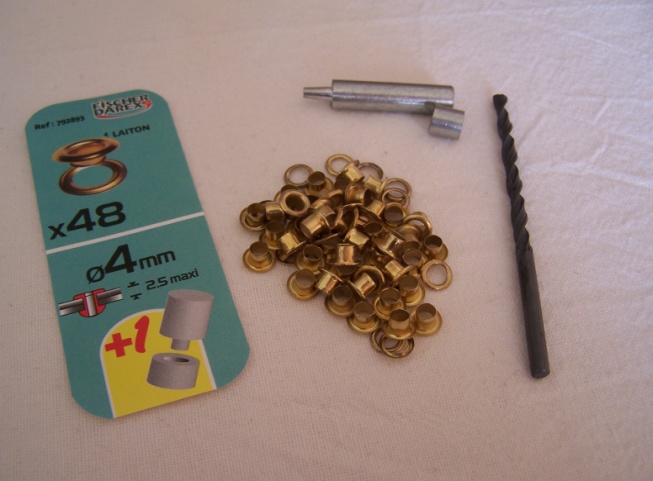 Œillets laiton et outil de pose sachet de 48 pièces. 9,90 €
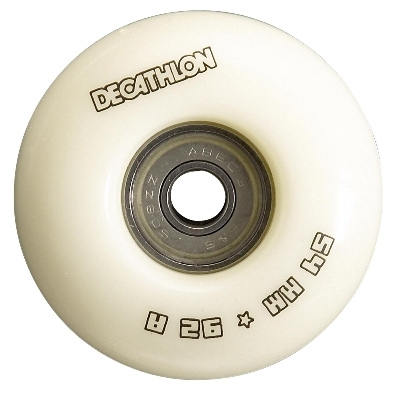 4 roues 54mm 92A + roulements
12,90 €
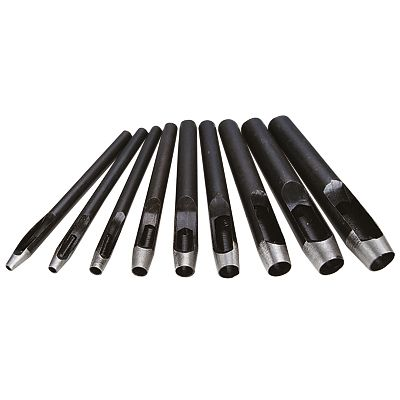 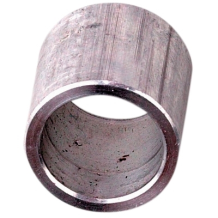 Entretoise
3,92€ TTC
Grande surface de sport
Nombre de pièces obtenues
6.6 Coûts :
à recycler
1 classe
1 ère année
122,53 €
2 ème année
Environ 10€ (essentiellement du plastique)
7 Dossier technique :
Cliquer sur les pièces pour accéder aux plans
mât
Gréement (îlot 1)
bôme
voile
entretoise
Maquette virtuelle
Essieu arrière (îlot 2)
supports de roue
traverse essieu arrière
Capots de protections (îlot 3)
capots
Châssis :

- Support de    voile
- Coque
- Traverse de châssis
Electronique embarquée (îlot 4)
nez
Supports de servomoteurs
Commande de direction (îlot 5)
Support de l’interrupteur
Palonnier de direction
Commande de voile (îlot 6)
pinces
Toute la classe réalise ce sous ensemble
arceau
Chaque îlot doit réaliser un sous ensemble
palonnier
ASSEMBLAGE
8 Organisation de la réalisation collective dans le laboratoire
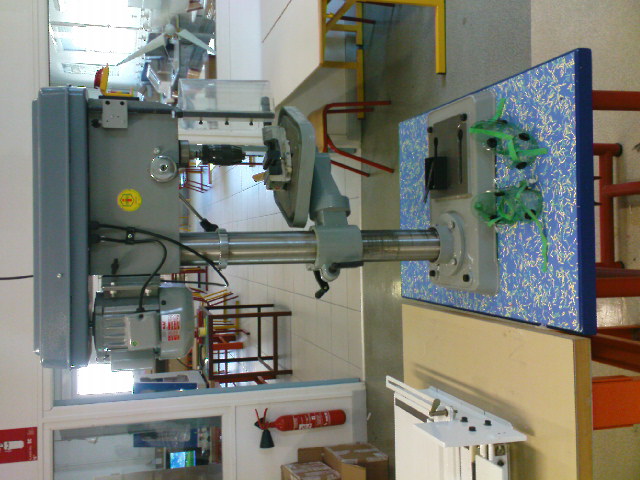 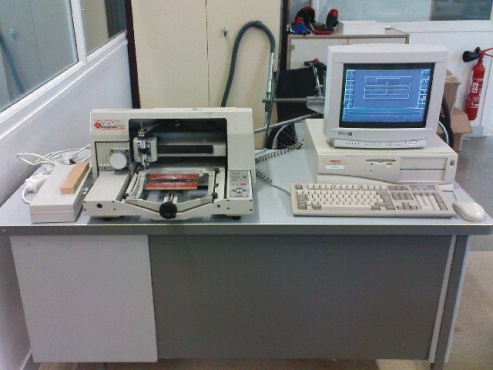 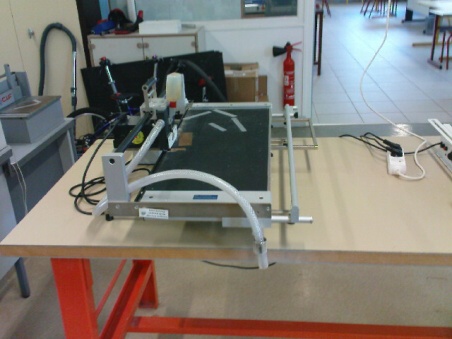 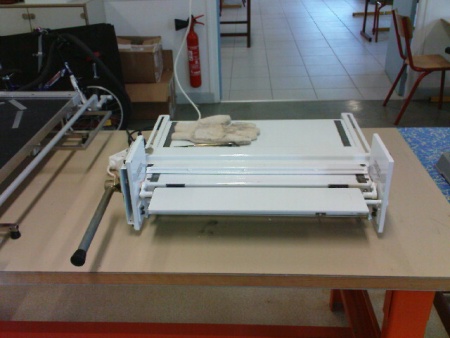 îlots
Zone d’expérimentations : outillages et assemblages
Matériels de production (en ligne)
Outillages
Assemblages
9 organisation du travail en équipe 
 la réalisation d’un char à voile
Radiocommandé en classe de 6ème
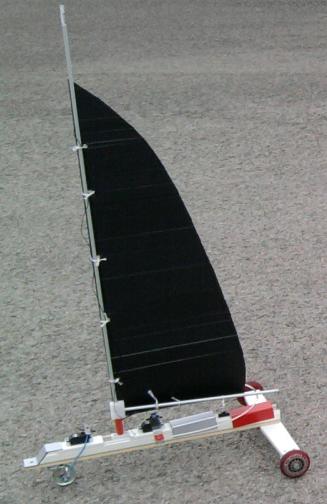 Les pièces et les assemblages sont réalisés par les élèves.
Chaque groupe a en responsabilité un sous ensemble du char à voile.

Les contraintes d’assemblage doivent être prises en compte.
Les matériaux sont mis à disposition des élèves (PVC, visserie, roues…) ainsi que différentes machines et outils (perceuse à colonne, scie circulaire, thermoplieuse).

Consultation de la maquette numérique et des plans pour tracer et assembler les différentes pièces.

Essais de fonctionnement et challenge avec les autres classes.
9.1 La fabrication des pièces :
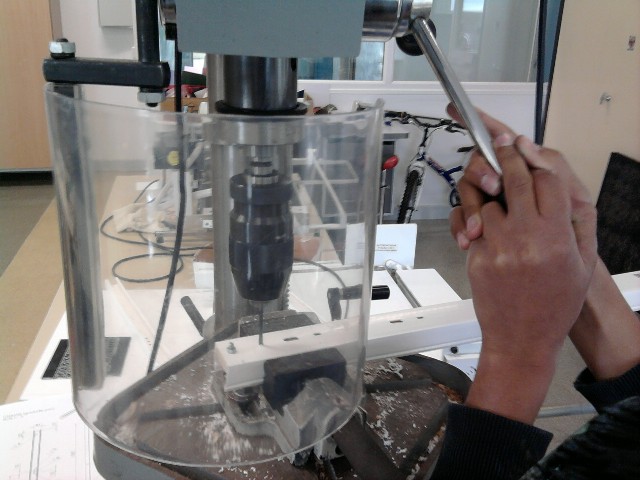 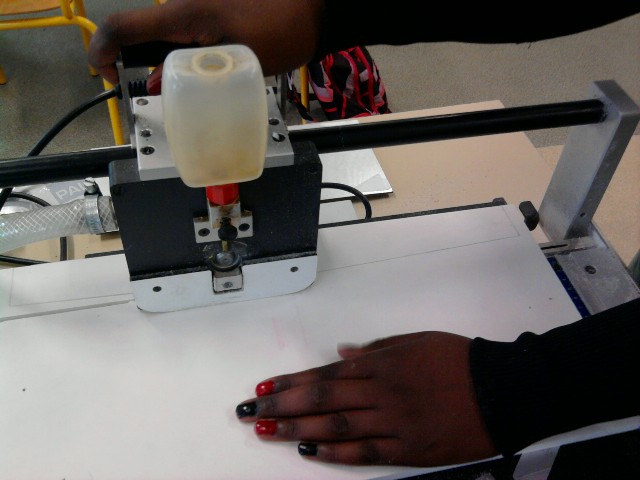 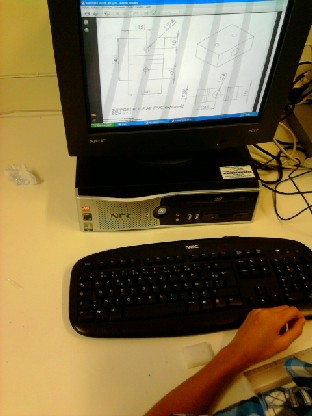 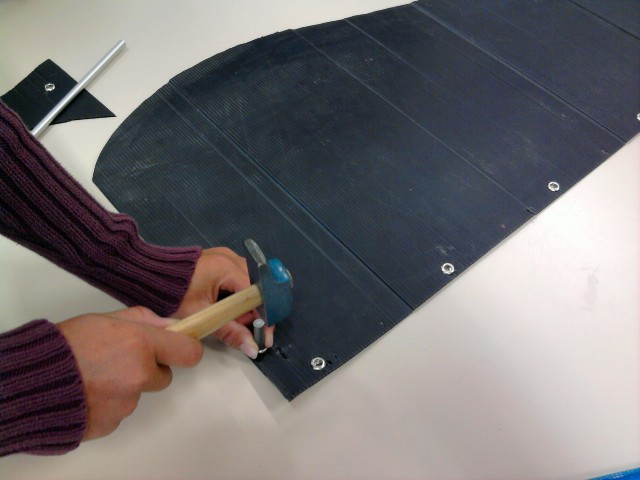 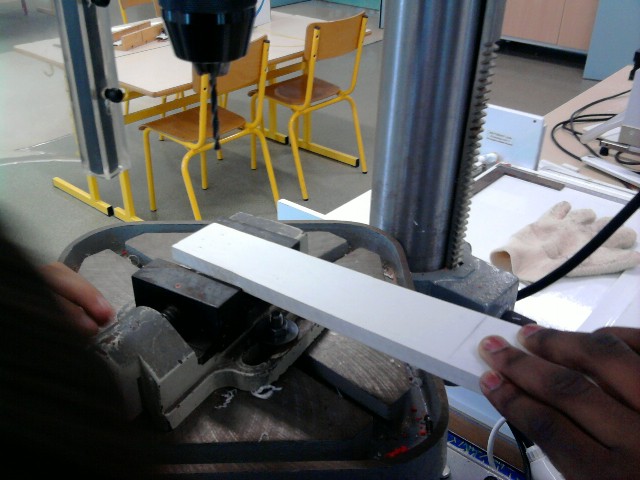 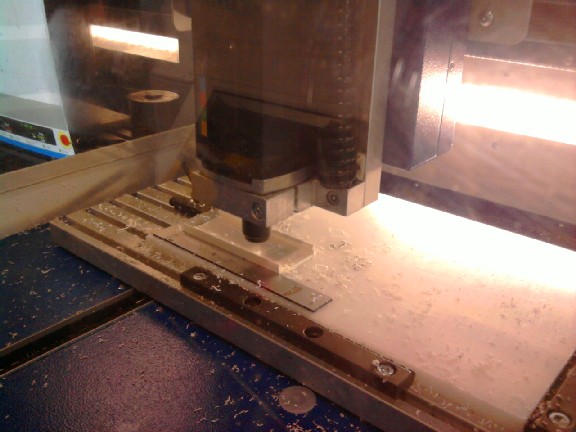 9.2 L’assemblage des différentes pièces :
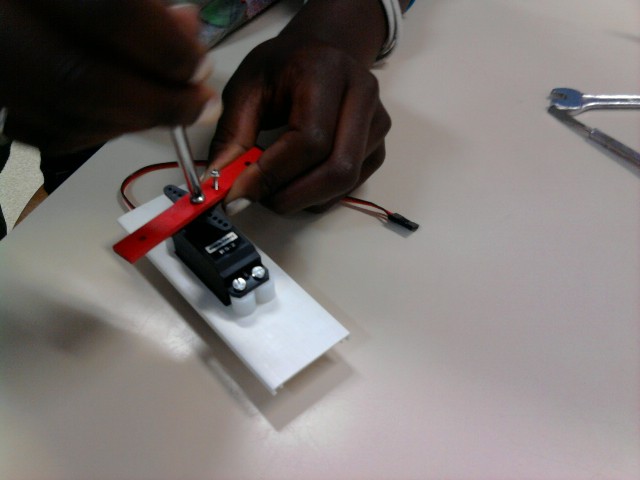 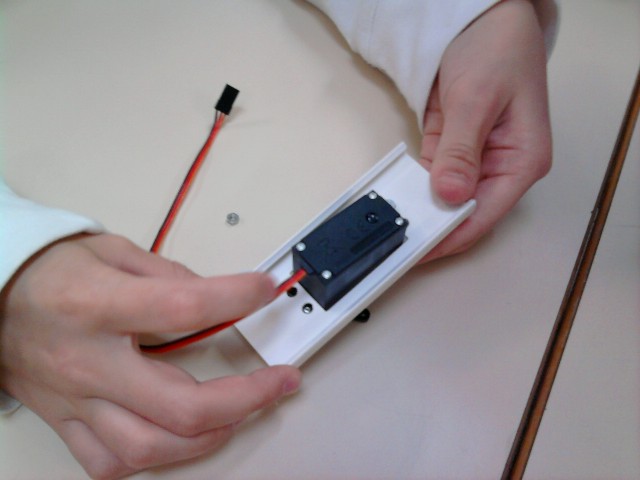 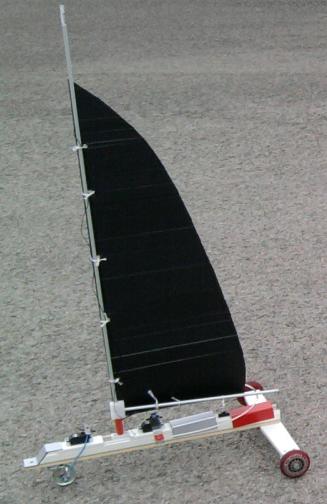 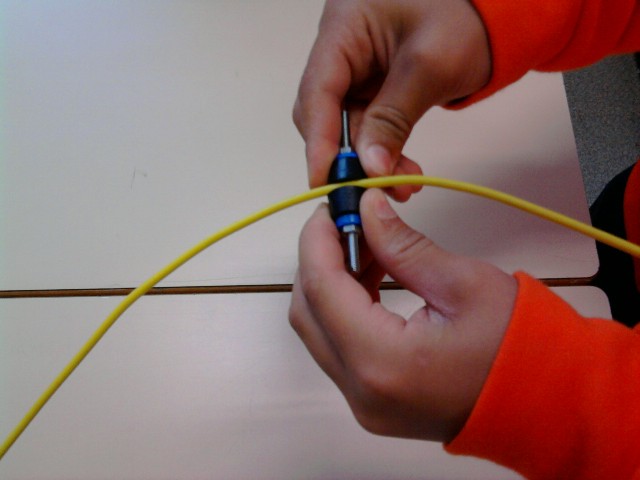 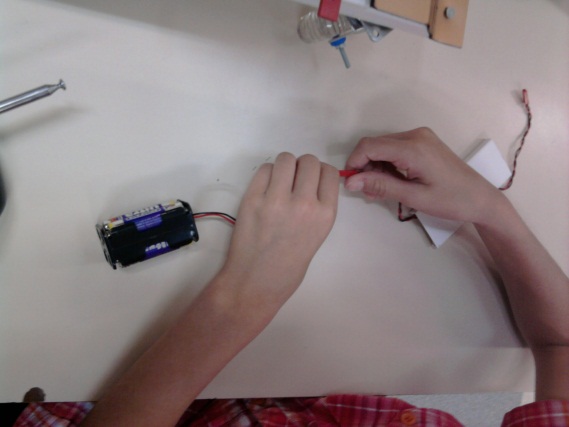 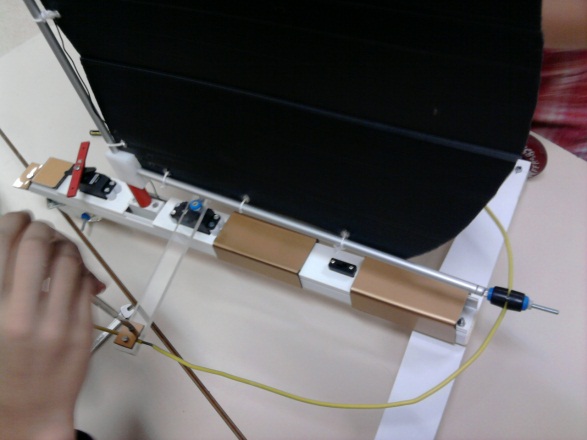 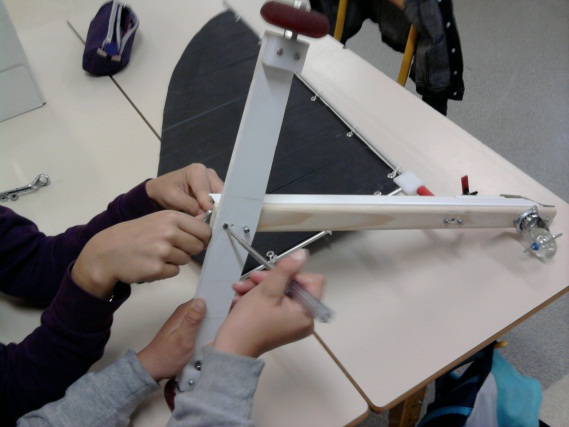 9.3 Les essais de pilotage :
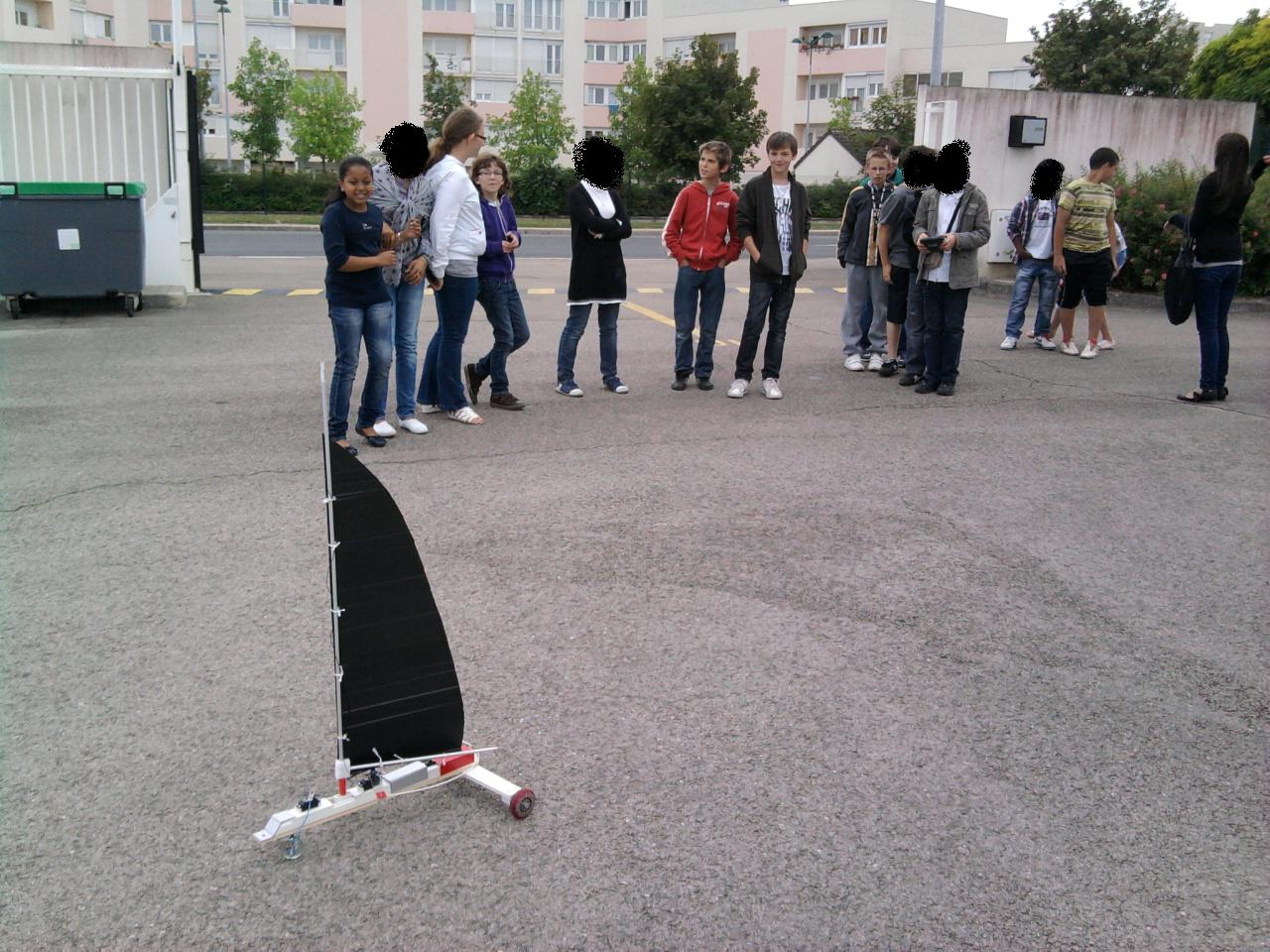 10 Sites intéressants :
http://membres.multimania.fr/canaud/char2.html
http://www.charsavoile.com/technique.php
http://sti.discip.ac-caen.fr/sites/sti.discip.ac-caen.fr/IMG/ppt/realisation_collective.ppt
http://www5.ac-lille.fr/~bleriothardelot/articles.php?lng=fr&pg=30
http://www.charavoile.net/html/conteneur.htm